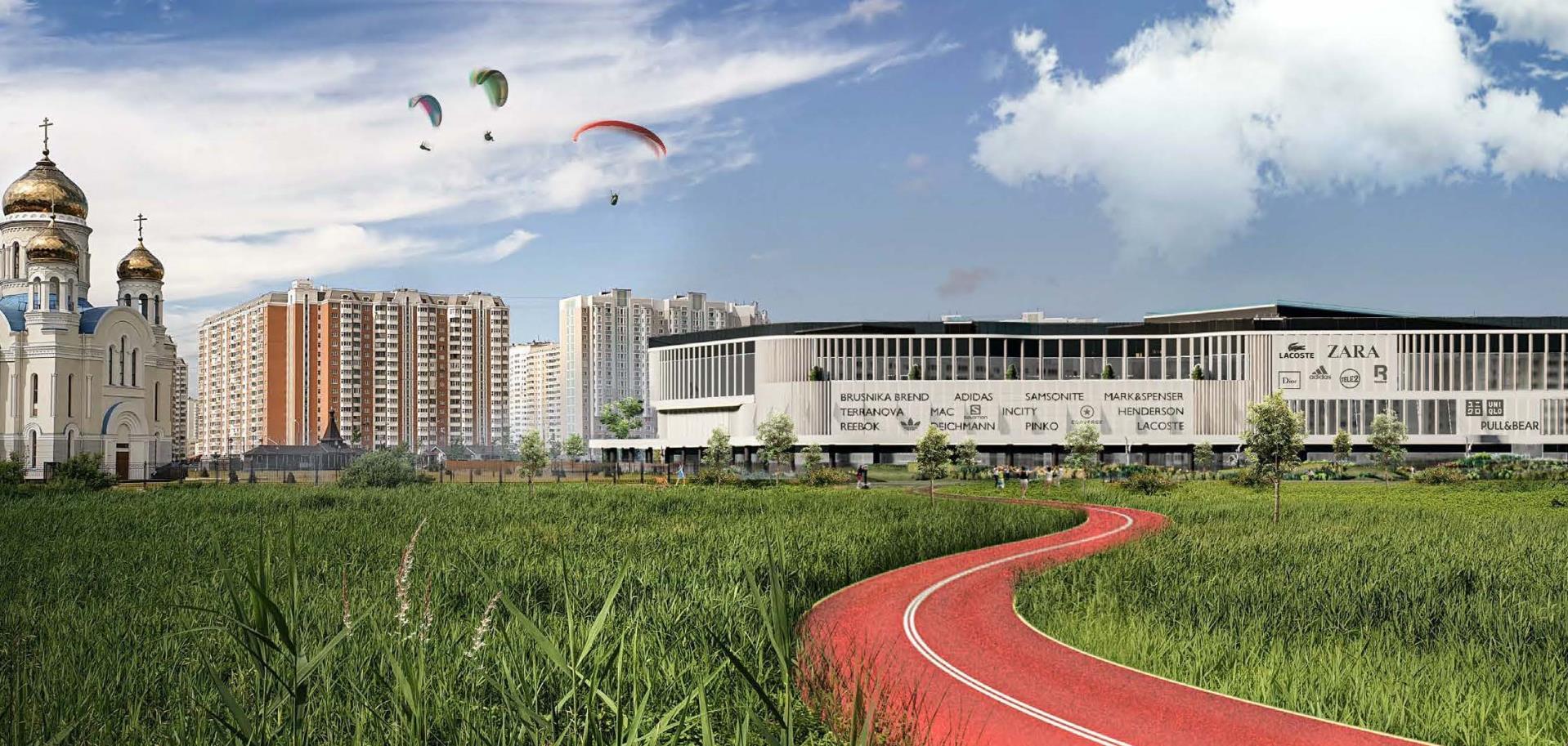 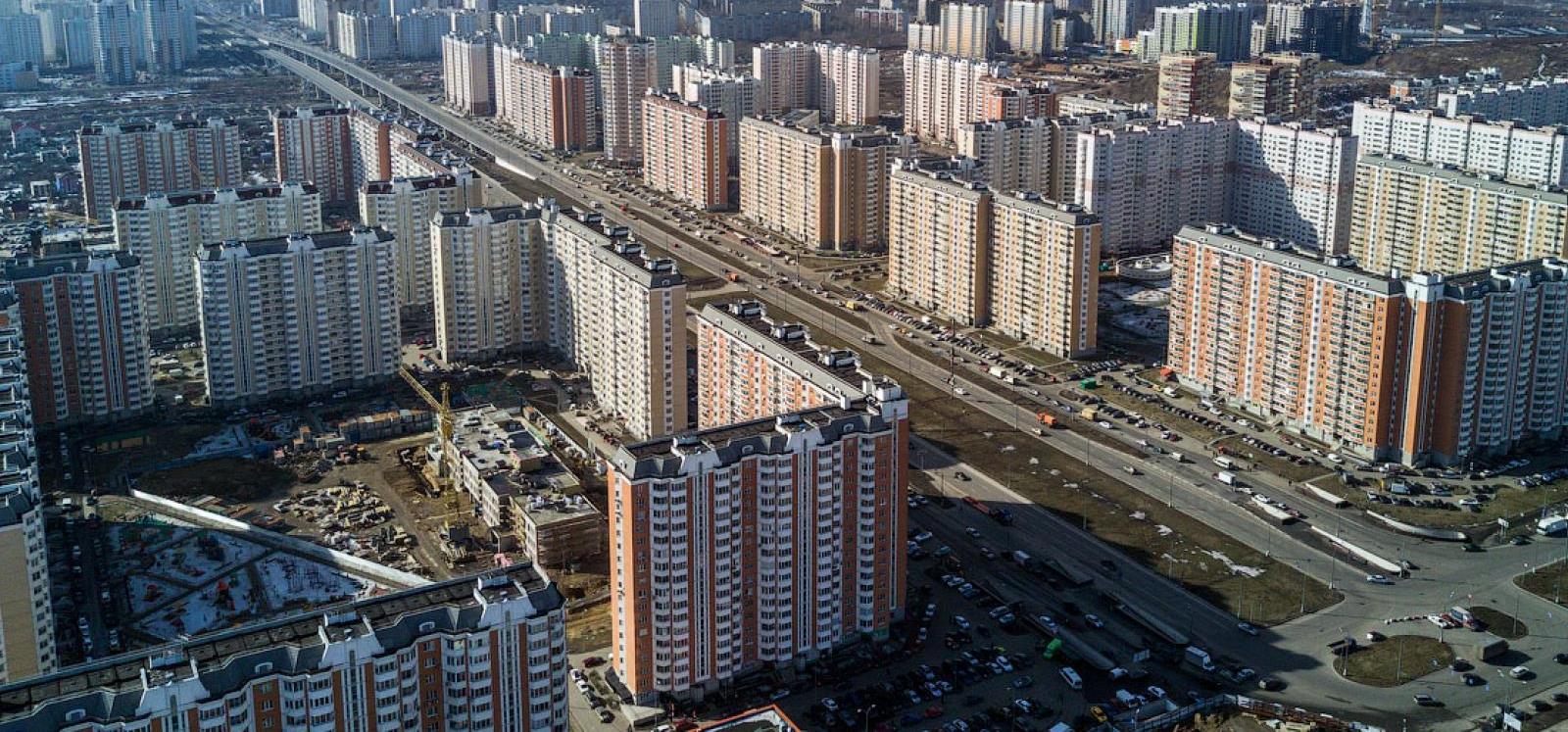 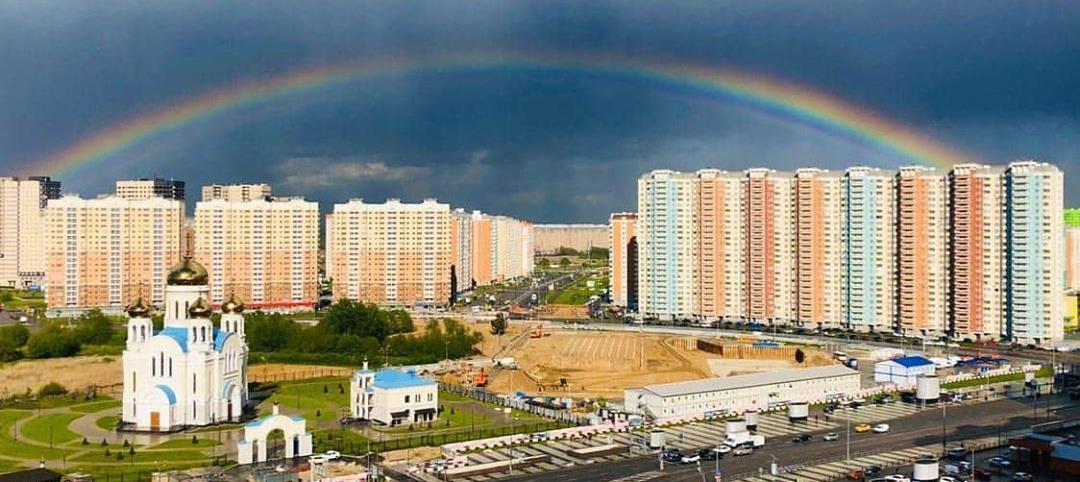 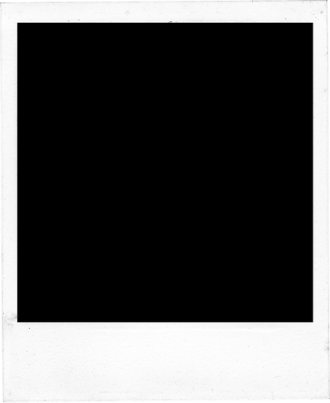 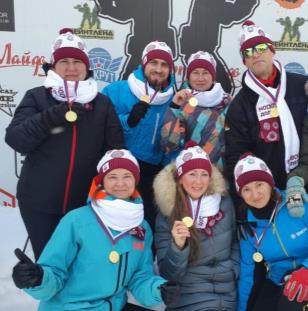 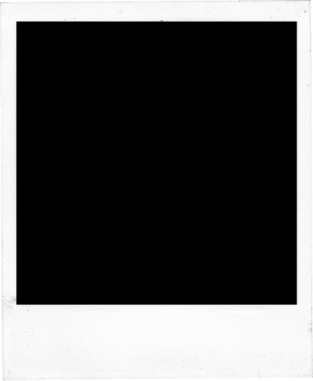 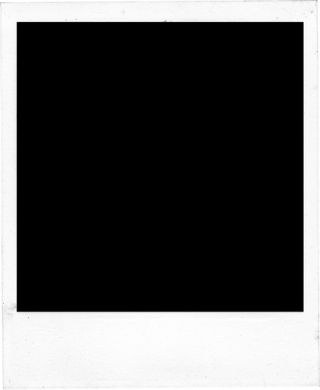 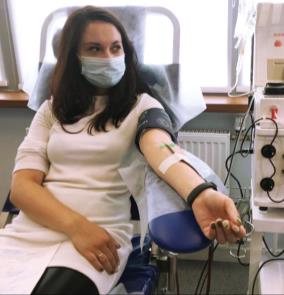 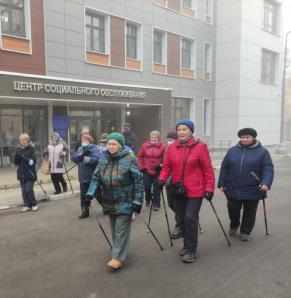 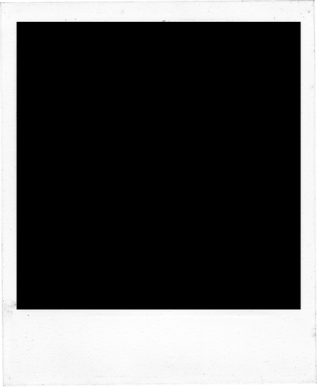 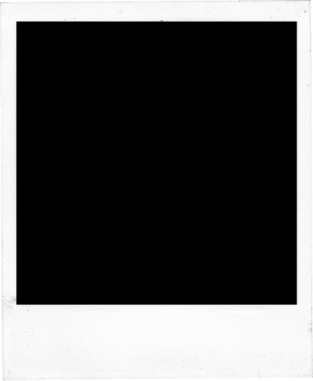 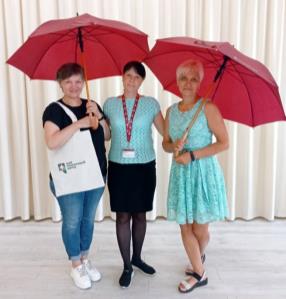 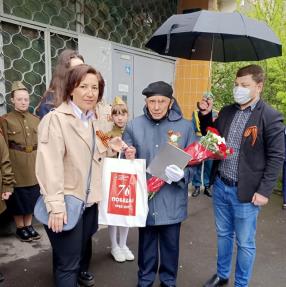 О результатах деятельности ФИЛИАЛА «НЕКРАСОВКА» 
ГБУ ТЦСО «Жулебино» в 2021 году
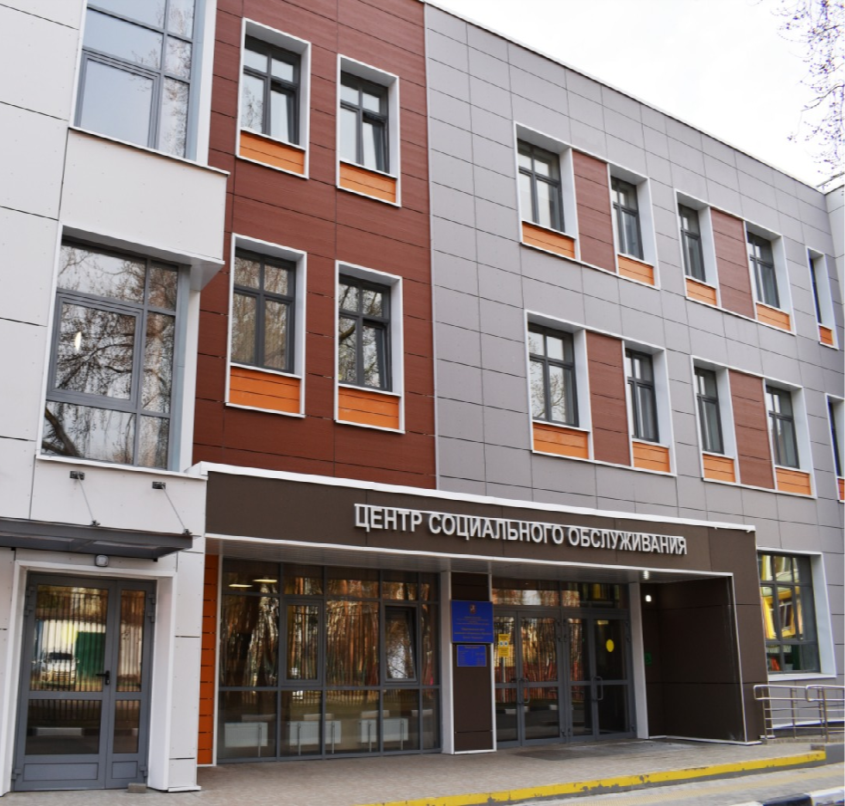 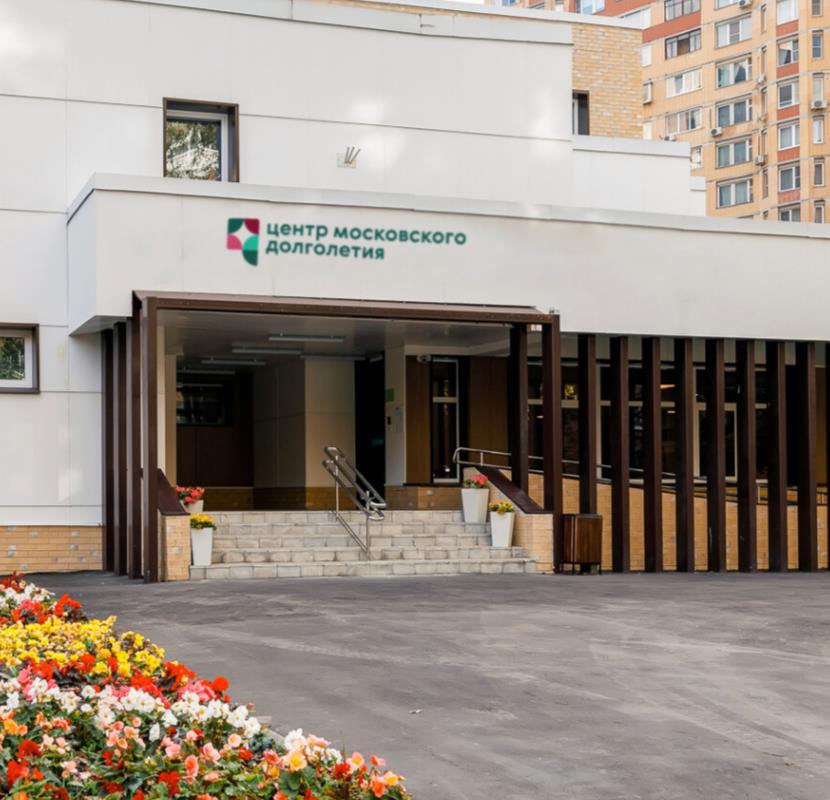 Открытие двух городских клубных пространств «Центр московского долголетия» 
в районе Некрасовка и Выхино, которые одновременно стали 
первыми и пока единственными в ЮВАО комьюнити - площадками
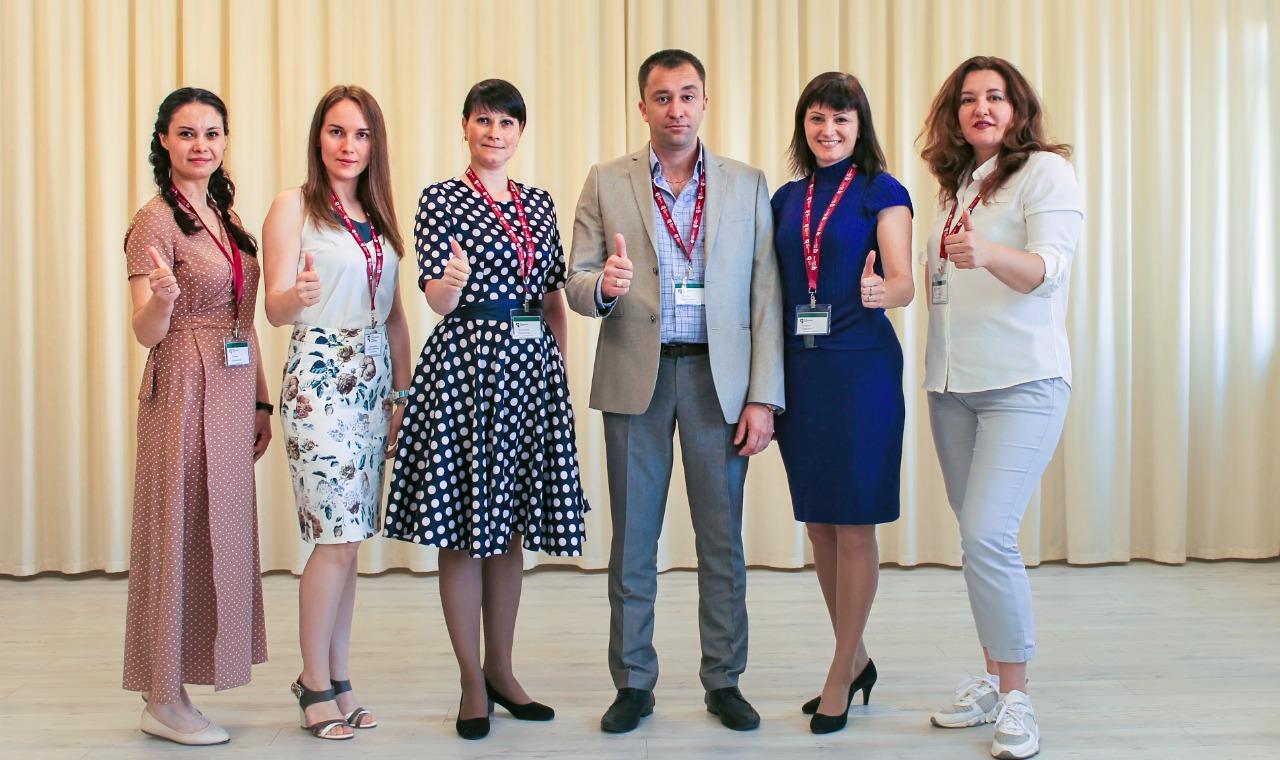 8 июня 2021 года зажглась новая звезда на карте Москвы – 
открылся Центр московского долголетия «Некрасовка»
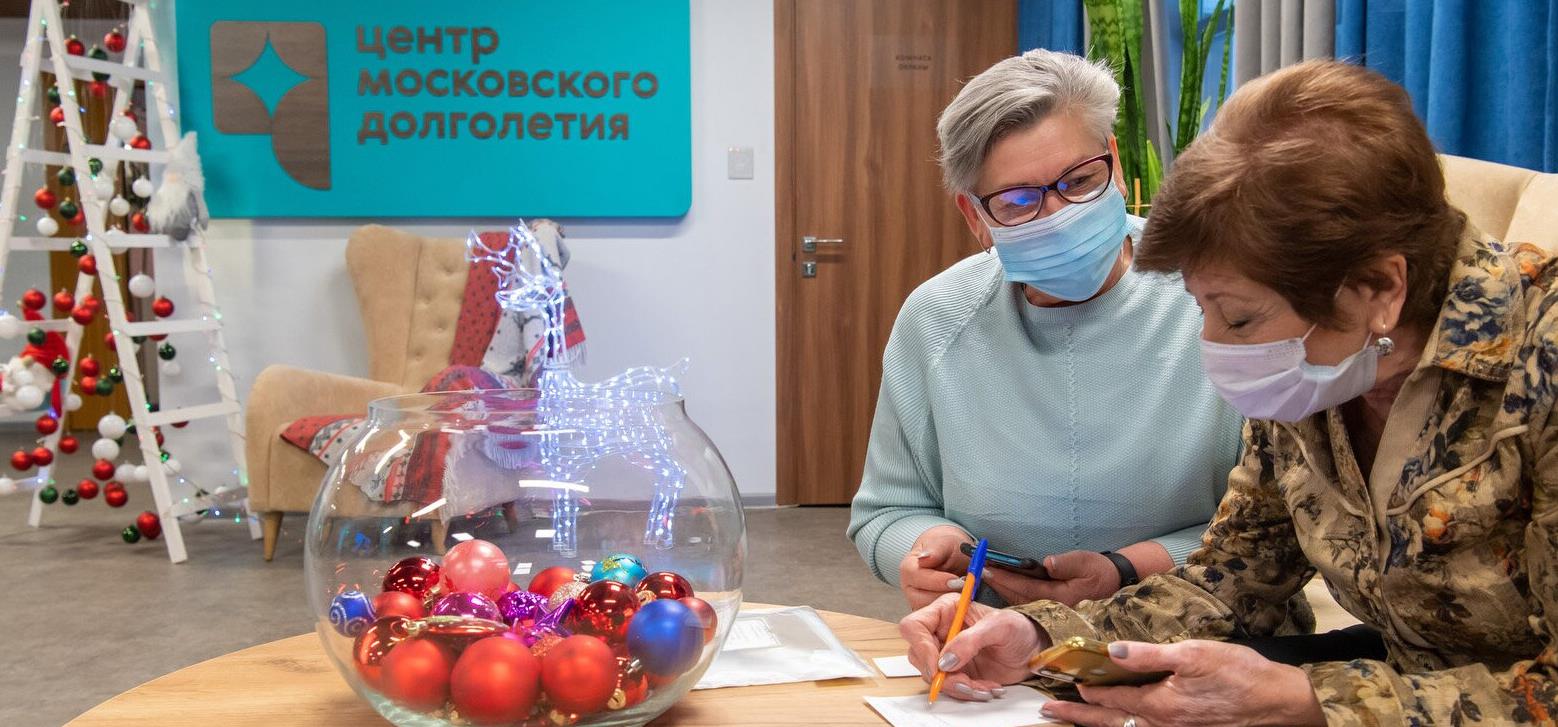 В одном месте жители района могут получить весь спектр социальных услуг, 
а также помощь и консультации по другим возникающим вопросам
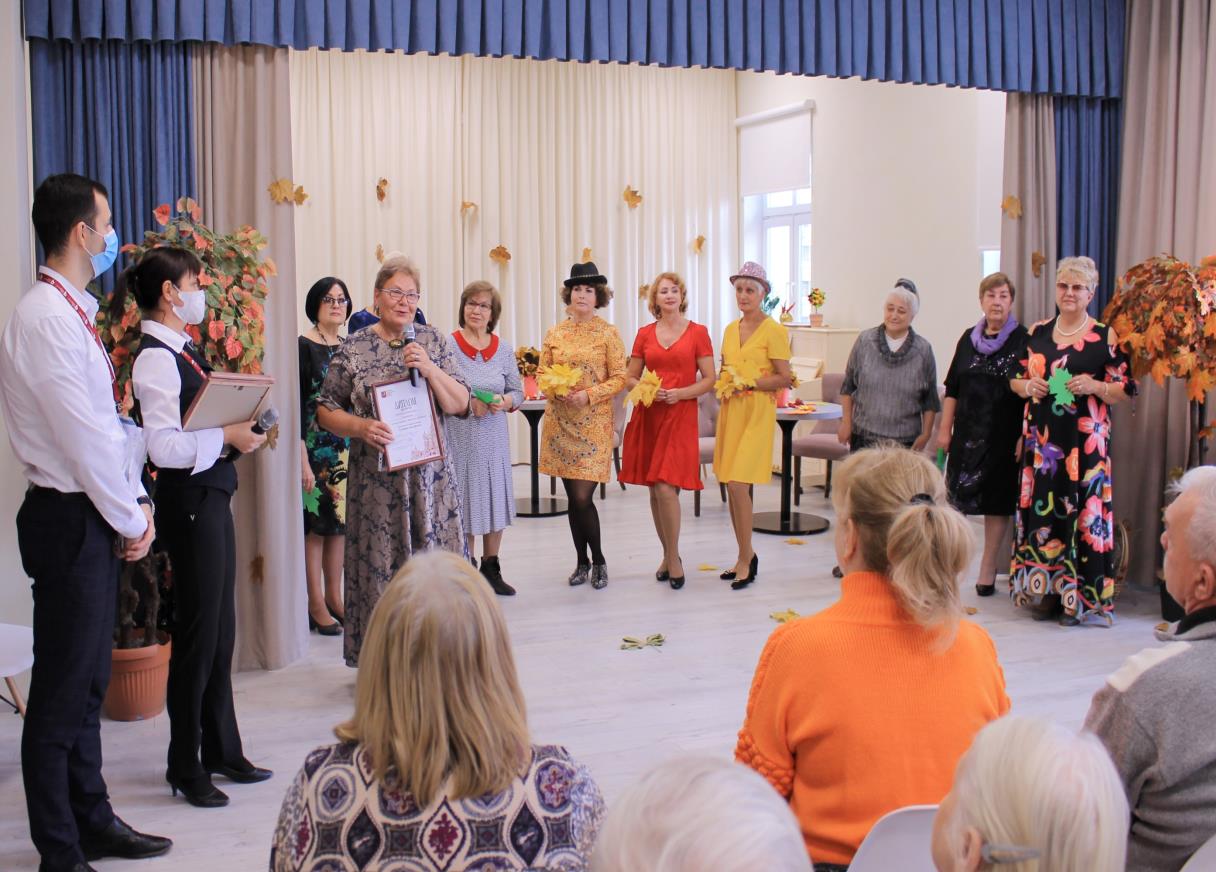 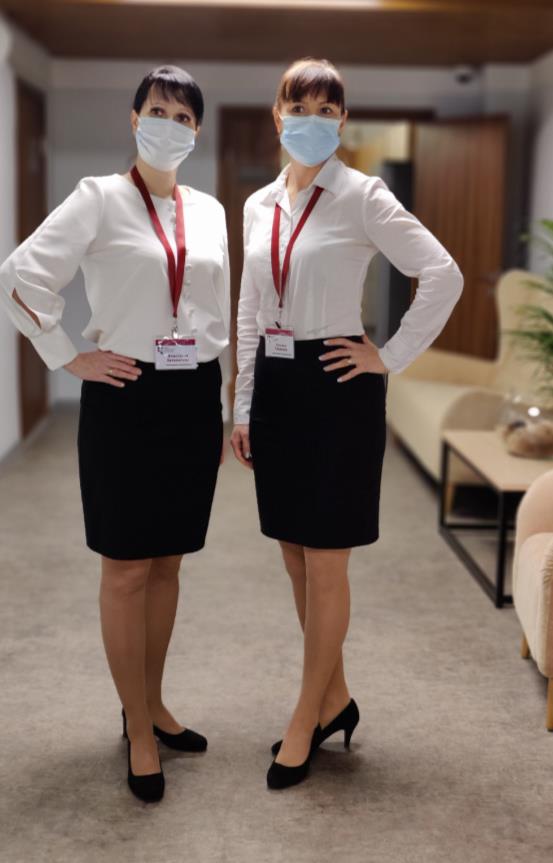 Индивидуальный подход к каждому посетителю и искренний сервис – 
первые среди главных задач сотрудников центра
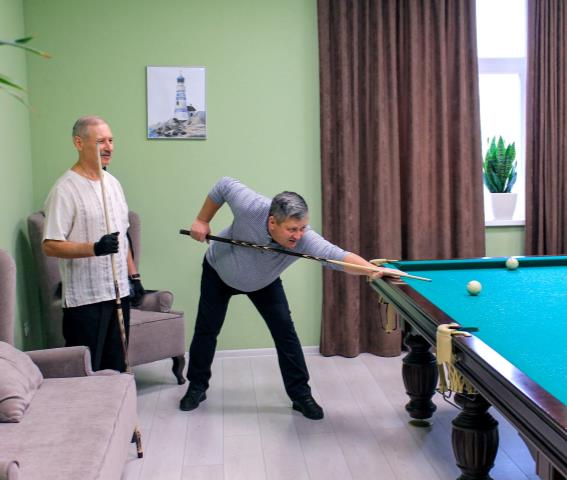 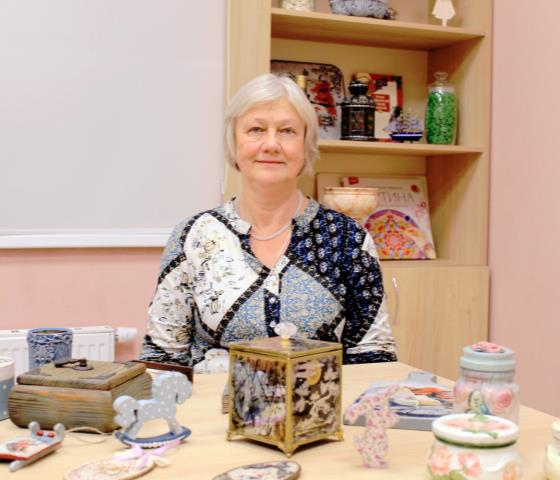 НА СЕГОДНЯШНИЙ ДЕНЬ БОЛЕЕ 600 АКТИВНЫХ ГРАЖДАН СТАРШЕГО ПОКОЛЕНИЯ ОРГАНИЗОВАЛИ 
40 КЛУБНЫХ ОБЪЕДИНЕНИЙ РАЗЛИЧНОЙ НАПРАВЛЕННОСТИ
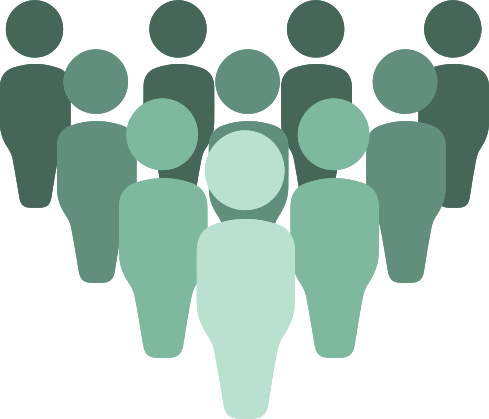 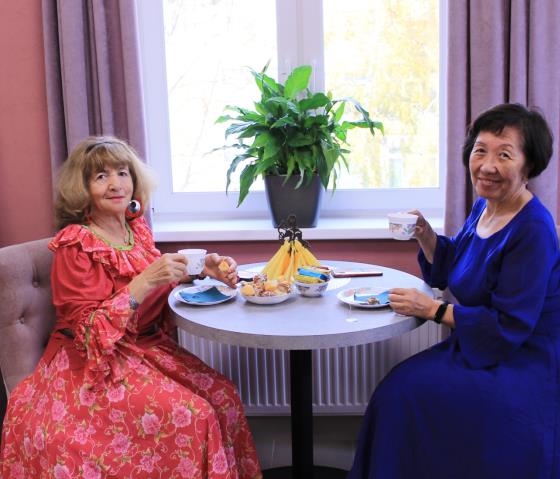 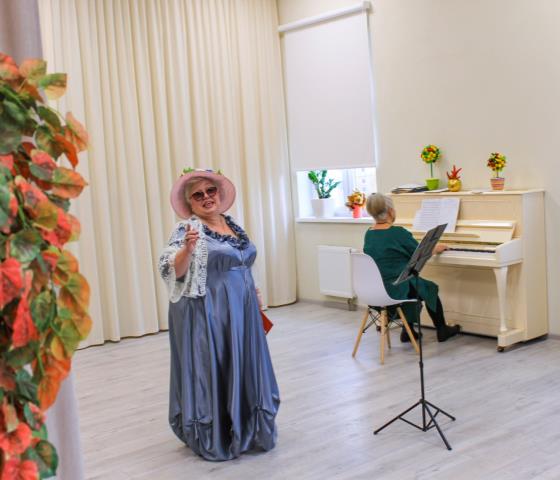 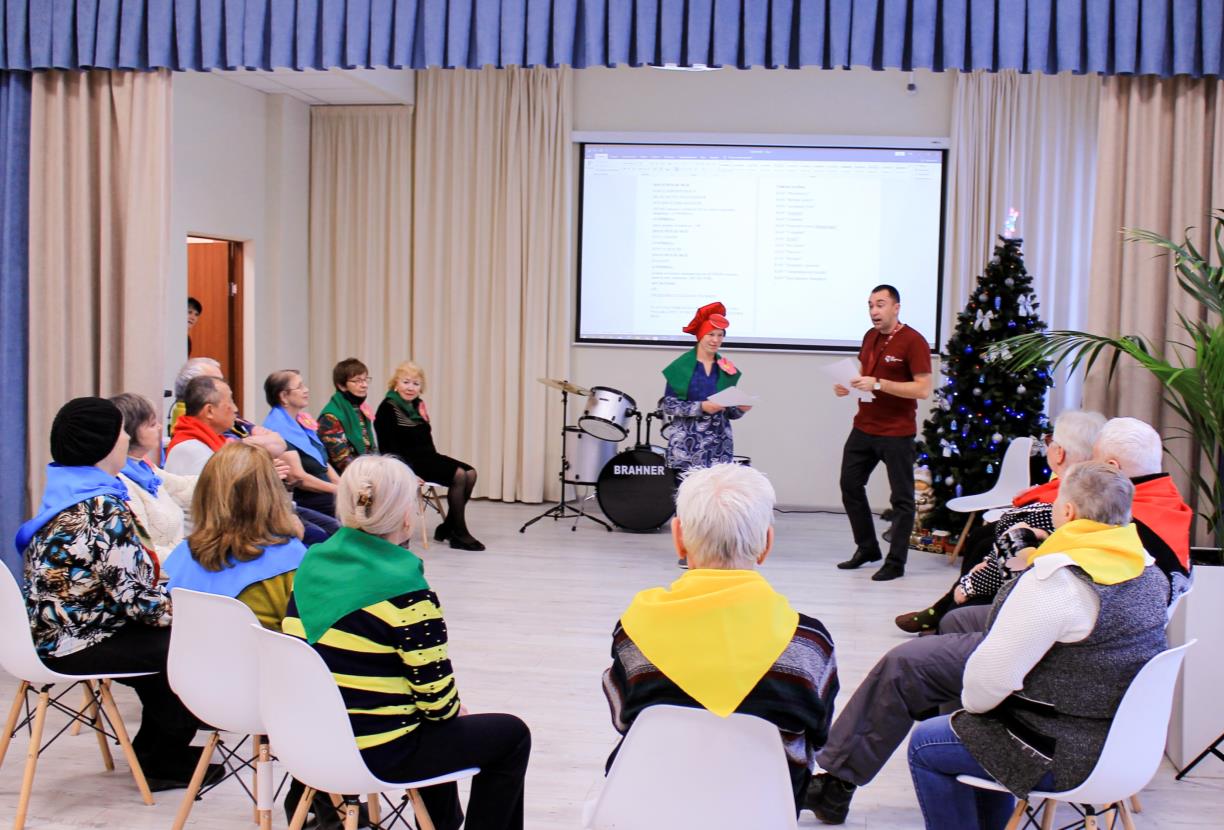 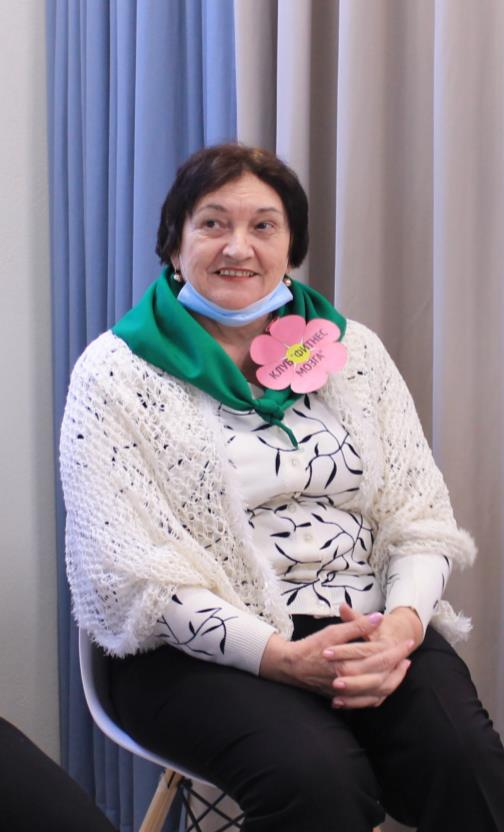 Всего с начала открытия ЦМД «Некрасовка» его посетили 7150 человек
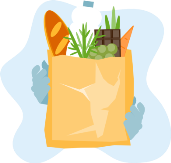 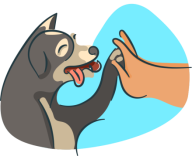 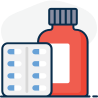 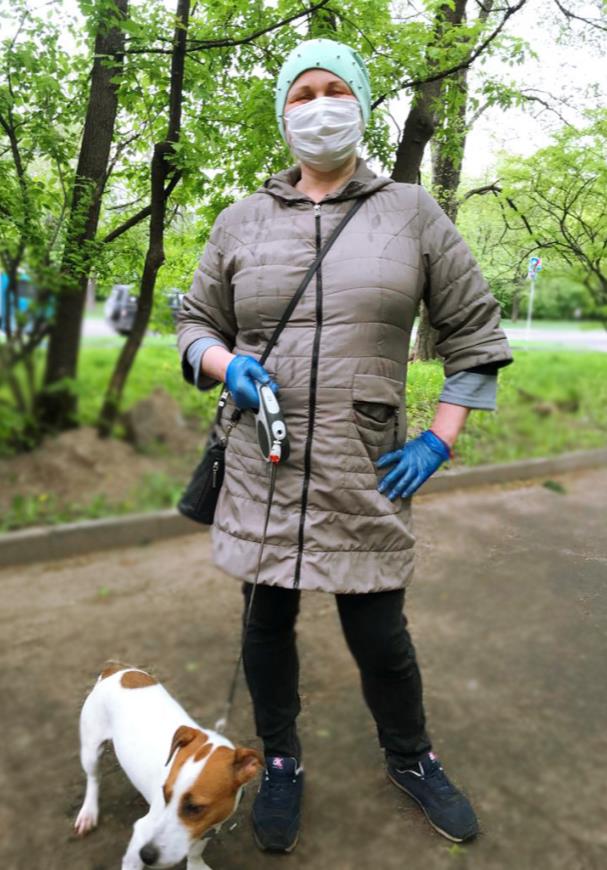 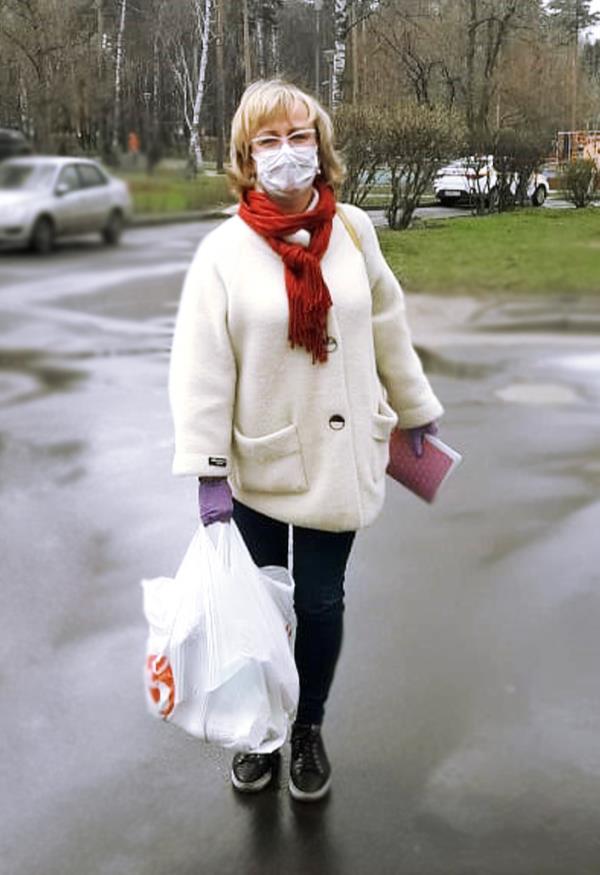 Сотрудники филиала «Некрасовка» продолжили оказывать адресную помощь (покупка и доставка продуктов, товаров первой необходимости, лекарственных препаратов, абсорбирующего белья, выгул собак, доставка подарочного набора «С заботой о здоровье») гражданам в возрасте 65+, имеющим хронические заболевания, или проходящим лечение от коронавирусной инфекции 
на дому.
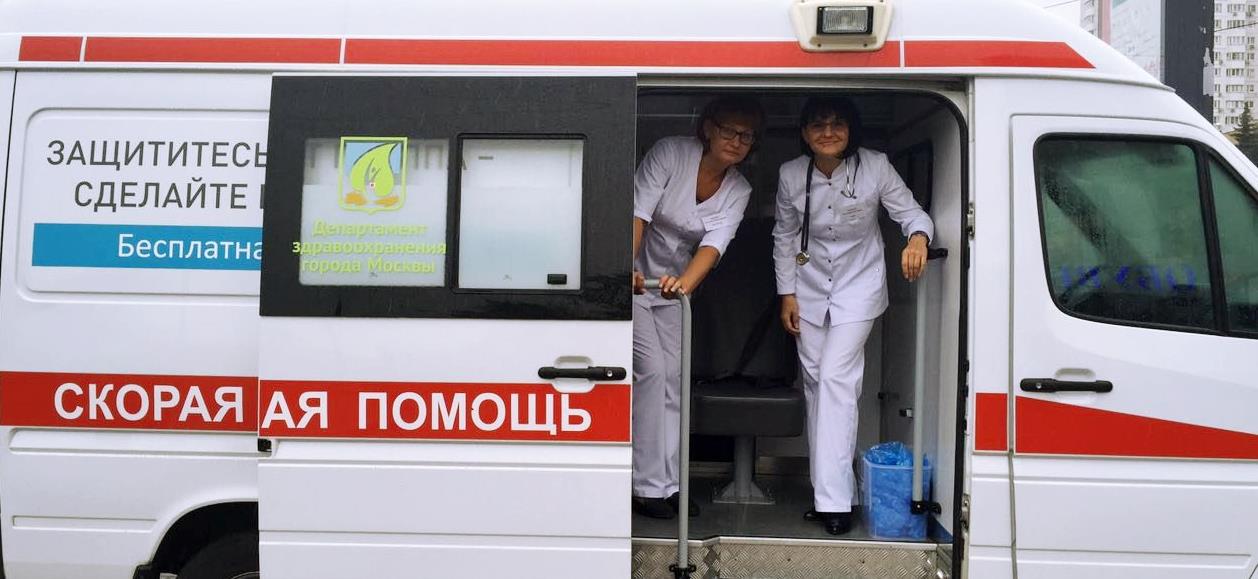 В 2021 году на дому было вакцинировано 128 получателей социальных услуг, 51 ревакцинирован.
Из числа сотрудников учреждения вакцинировано 49, 22 ревакцинировано.
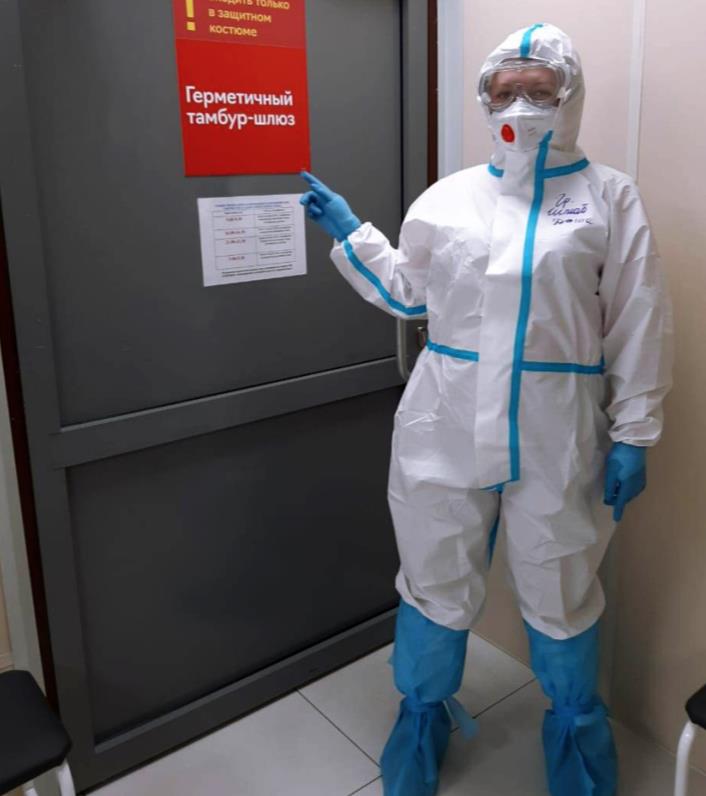 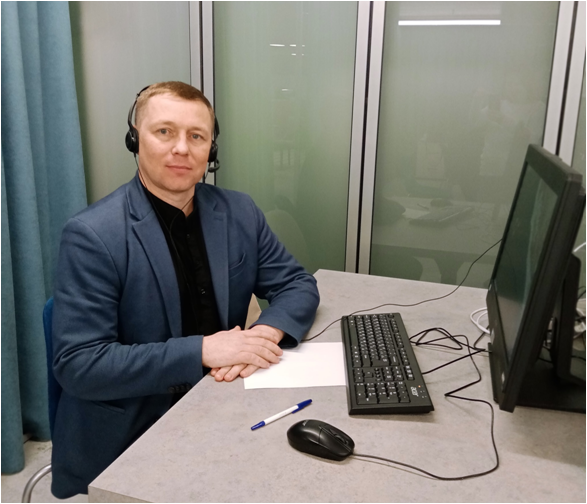 6 сотрудников продолжают работать во временном госпитале АТЦ Москва, 
3 человека командированы для работы в различных подразделениях Оперативного штаба 
по борьбе с COVID-19 (колл-центр, группа разбора и архив вакцинации)
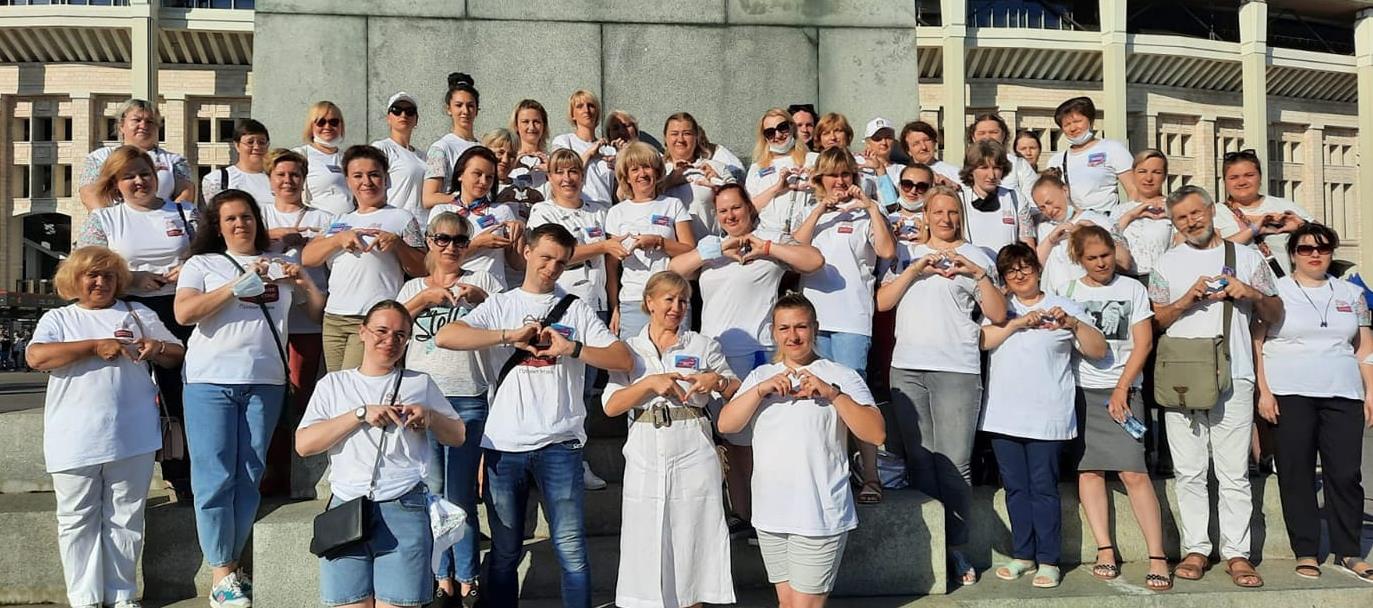 44 сотрудника ежедневно с 8-00 до 22-00 выполняли административную работу в пункте вакцинации иностранных граждан в «Лужниках»
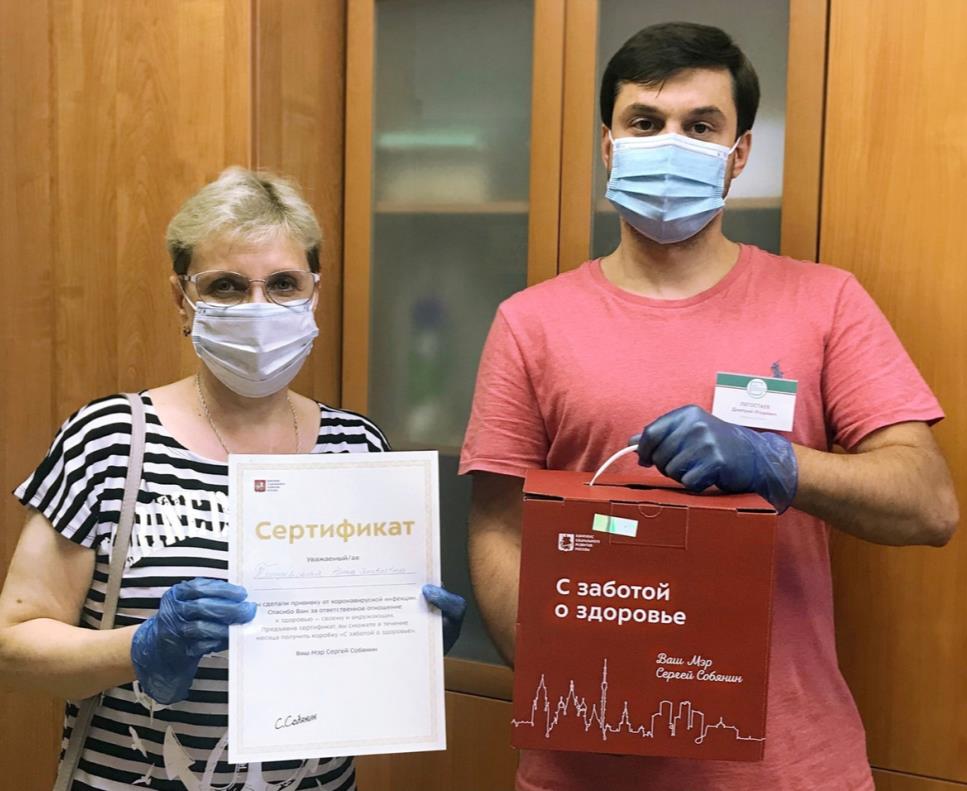 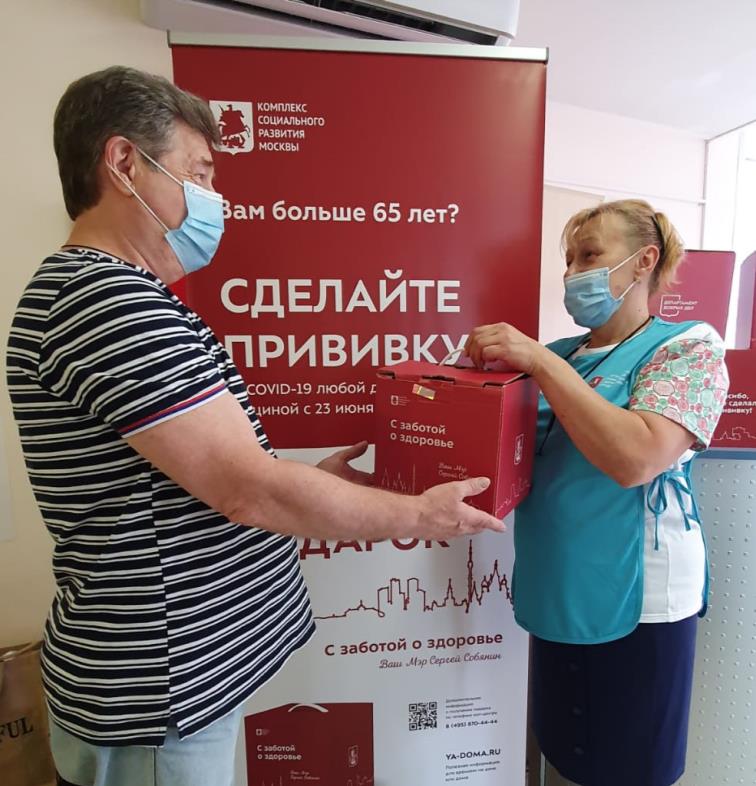 Всего подарочные наборы «С заботой о здоровье»
 получили 1200 человек. 
Компенсацию (10000 руб.) получил 1551 человек.
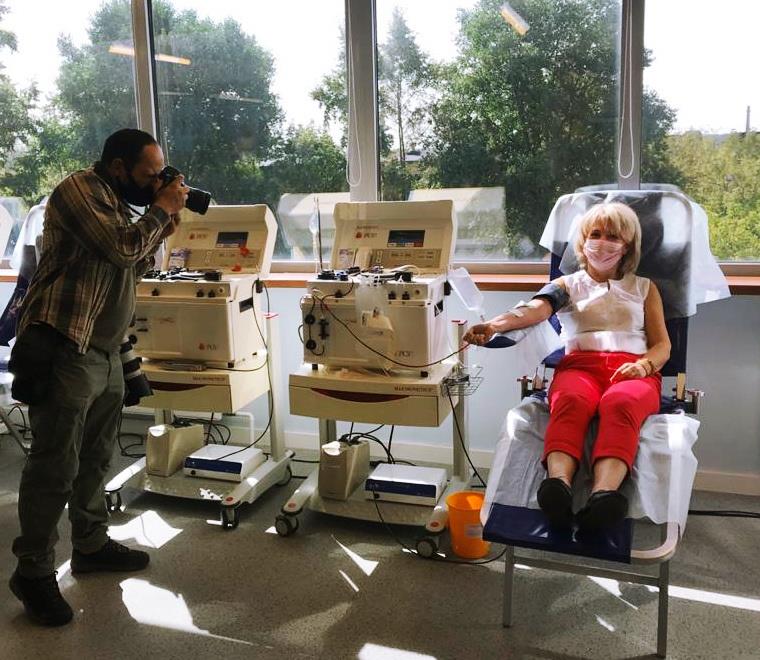 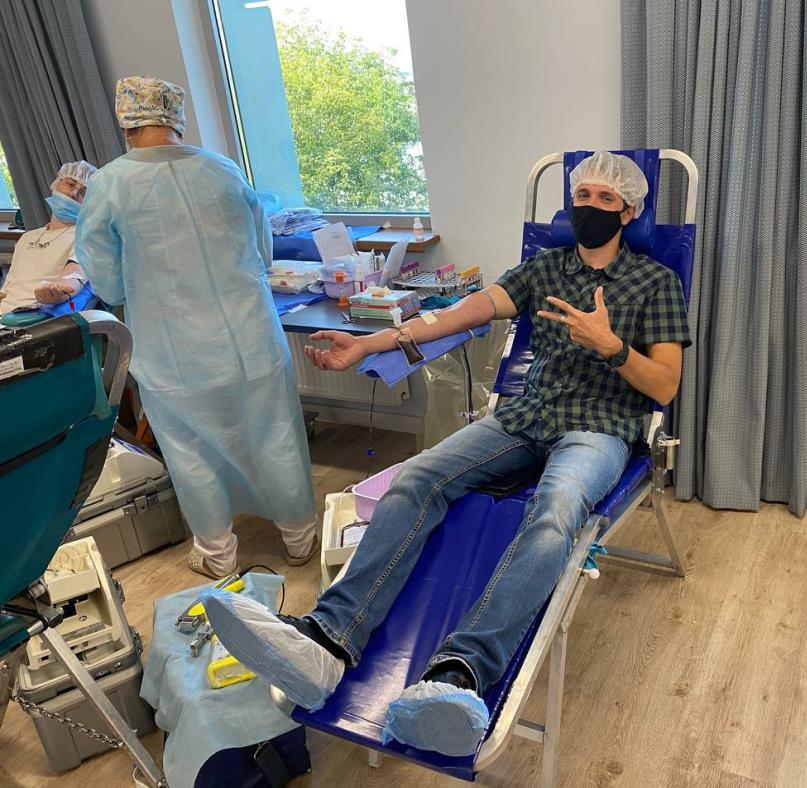 6 сотрудников ТЦСО «Жулебино» присоединились к акции «Доноры надежды», сдав иммунную плазму, а также цельную кровь
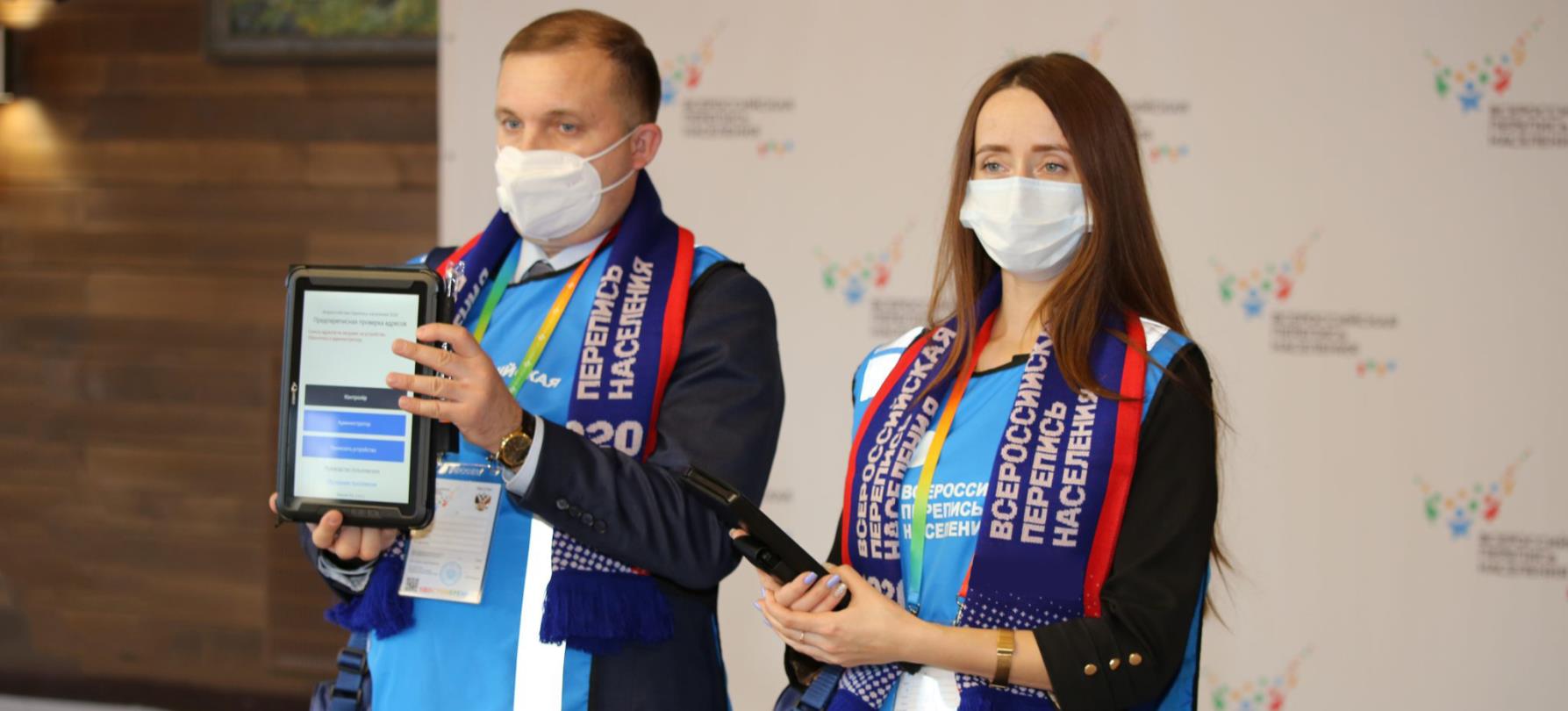 Во Всероссийской переписи населения приняло участие 
44 сотрудника и 257 получателей социальных услуг на дому
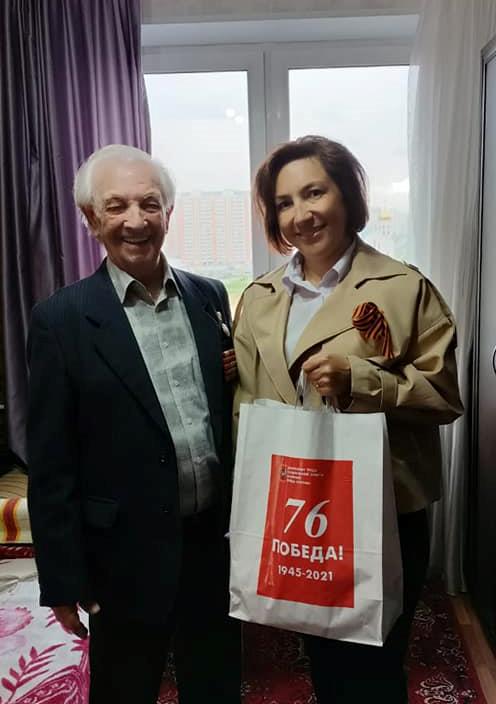 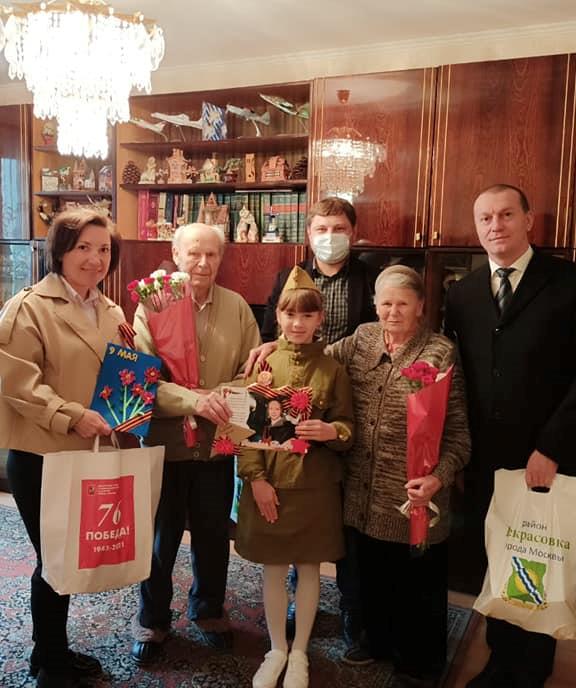 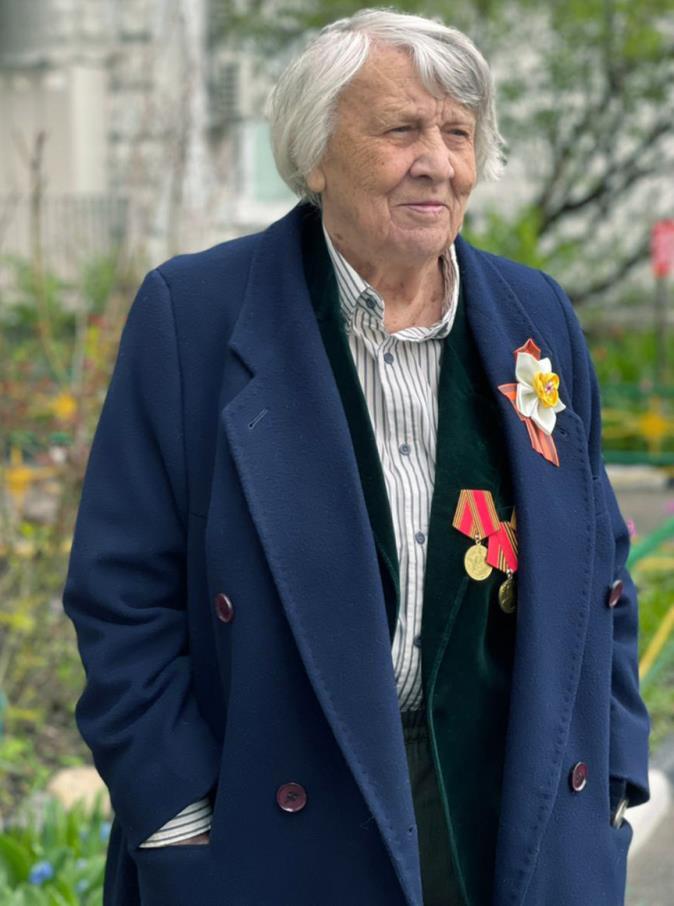 В районе проживает:
7 инвалидов и участников войны, 
44 труженика тыла, 
14 вдов участников и инвалидов войны.
Всего в 2021 году на патронаже в учреждении находилось 77 ветерана ВОВ
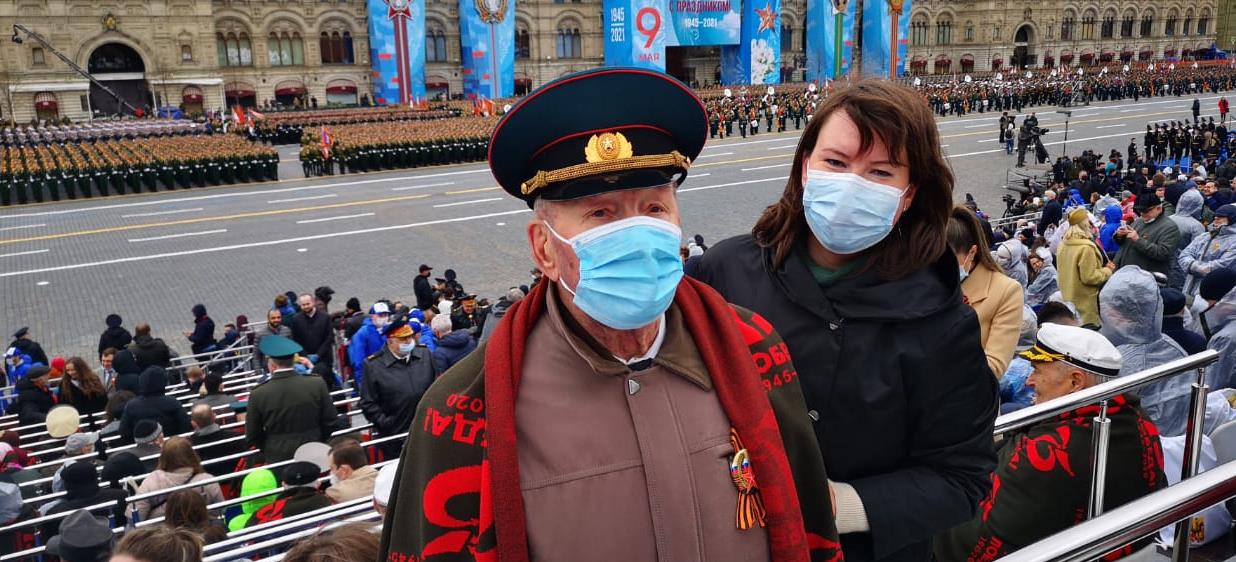 В преддверии Дня Победы 56 ветеранов были поздравлены на дому 
 4 ветерана посетили Парад победы на Красной площади
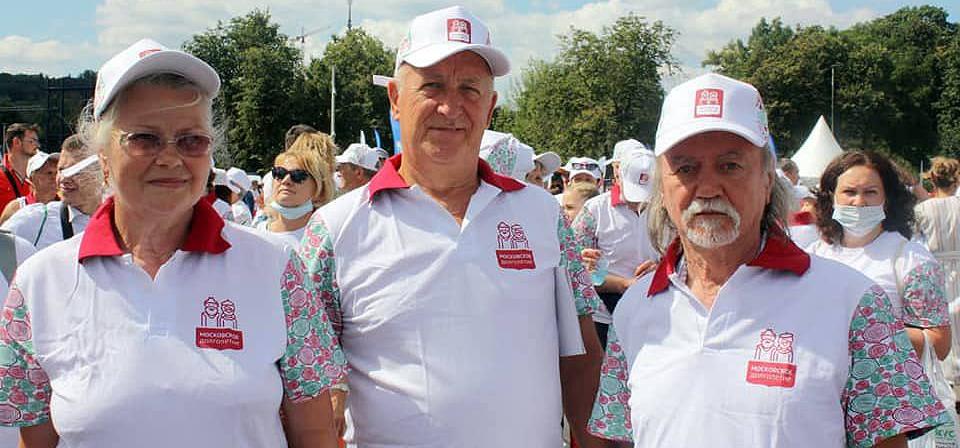 2026 УНИКАЛЬНЫХ УЧАСТНИКОВ
18 ПОСТАВЩИКОВ-УЧАСТНИКОВ
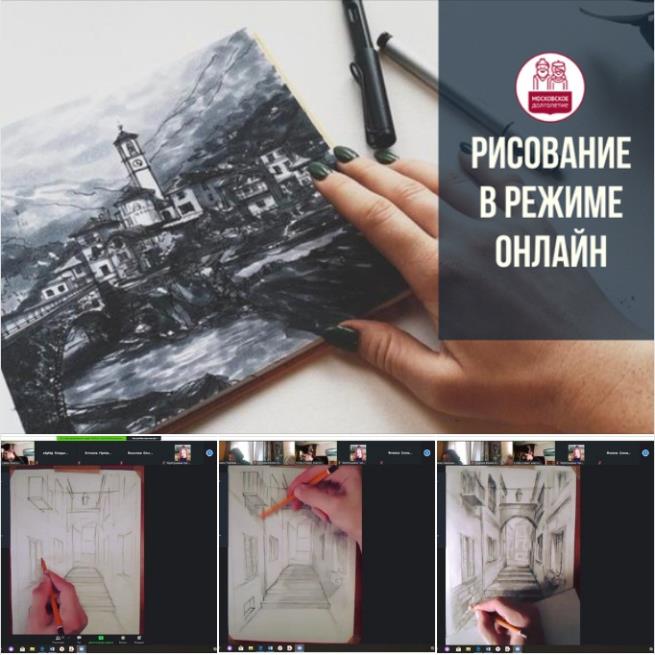 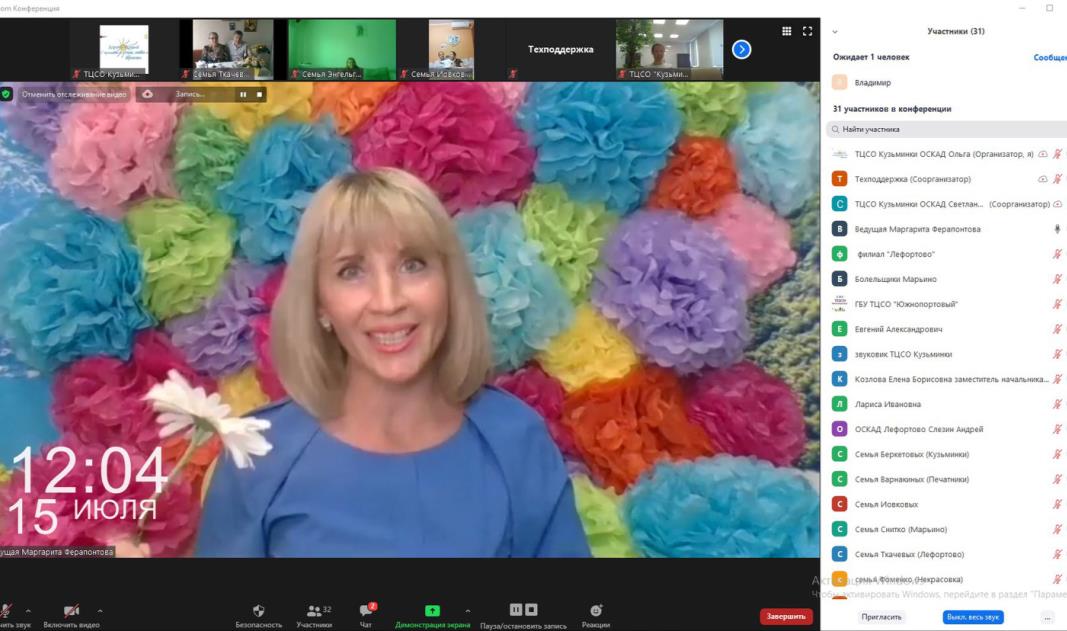 Всего онлайн - занятия посетили свыше 1000 человек. 
Было проведено более 100 культурно-досуговых мероприятий различных масштабов, которые посетили свыше 1500 человек
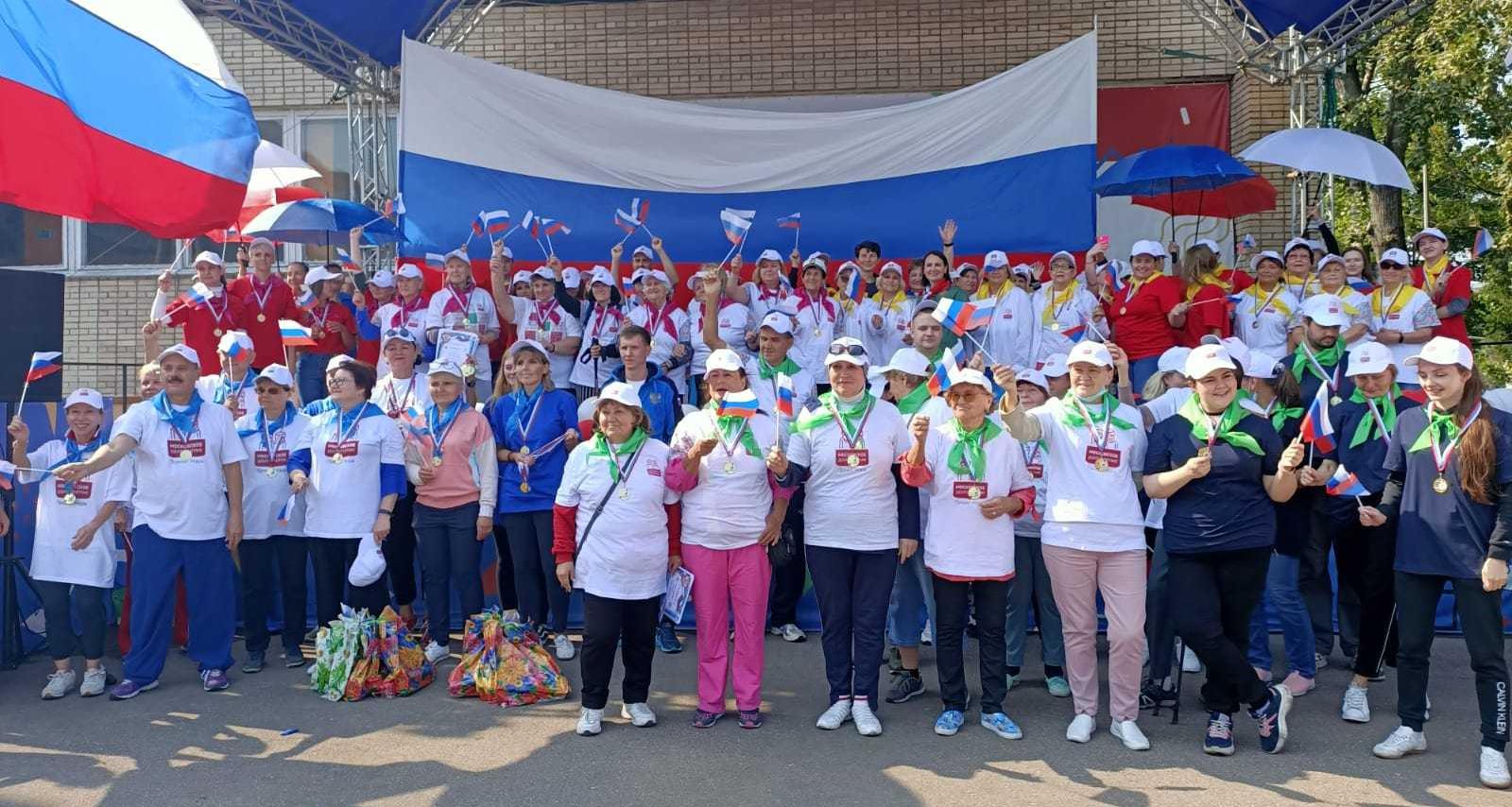 1-ое место Марафон  «Скандинавская ходьба» приуроченный ко «Дню Флага»
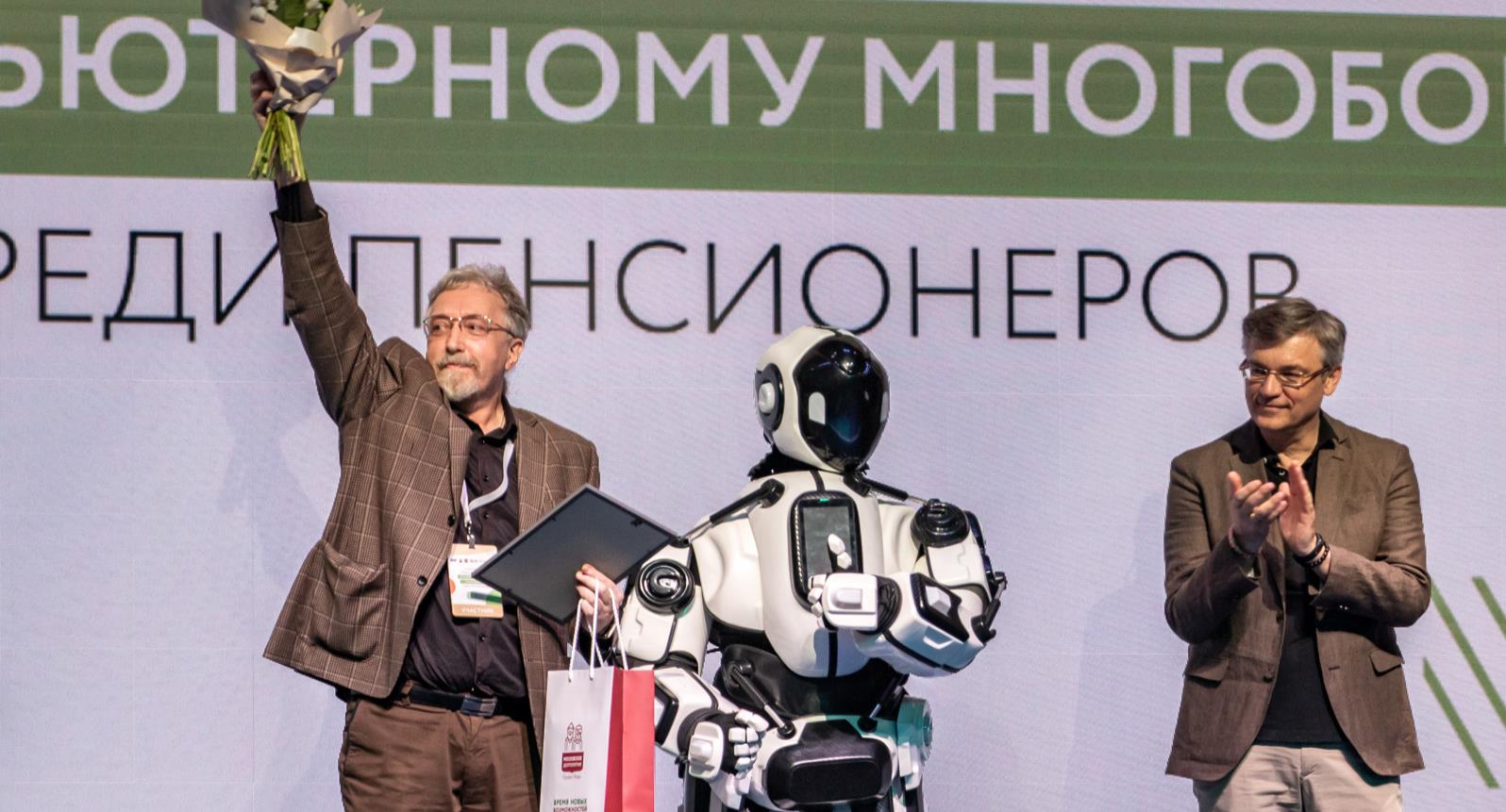 1-е место в городе за победу в XI Московском городском чемпионате по компьютерному многоборью среди пенсионеров
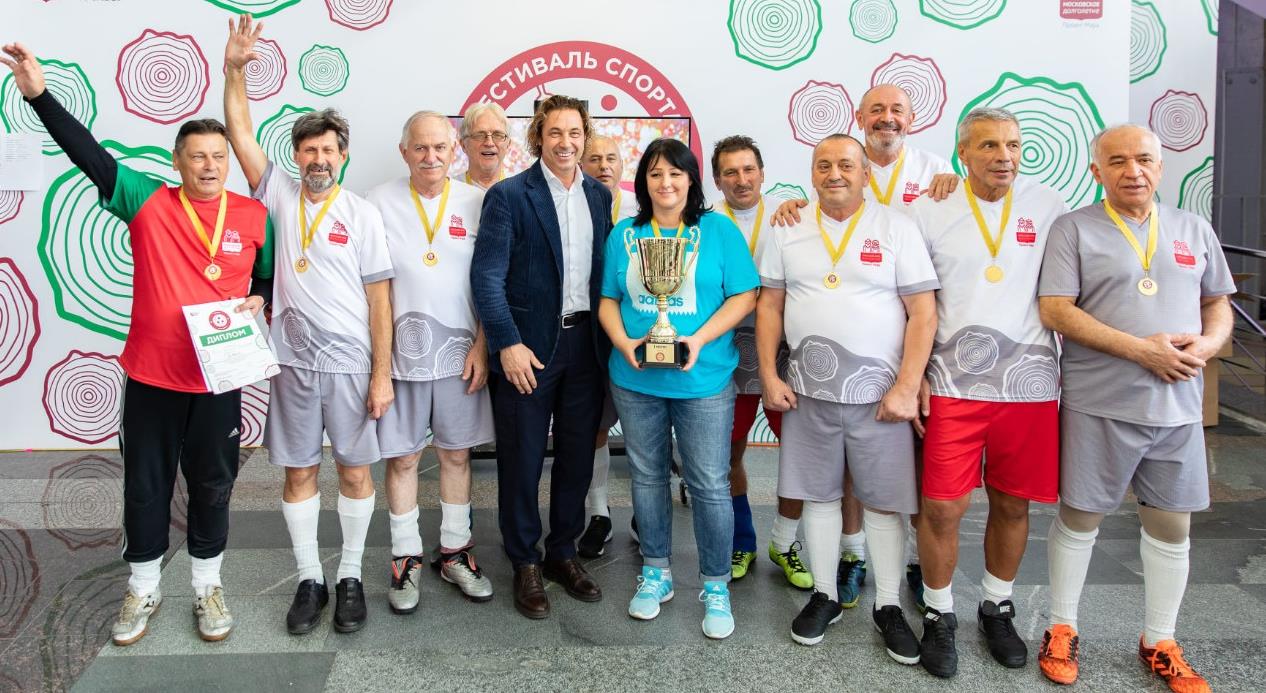 1-е место в «Играх долголетия», посвященных спорту и 
Активному образу жизни
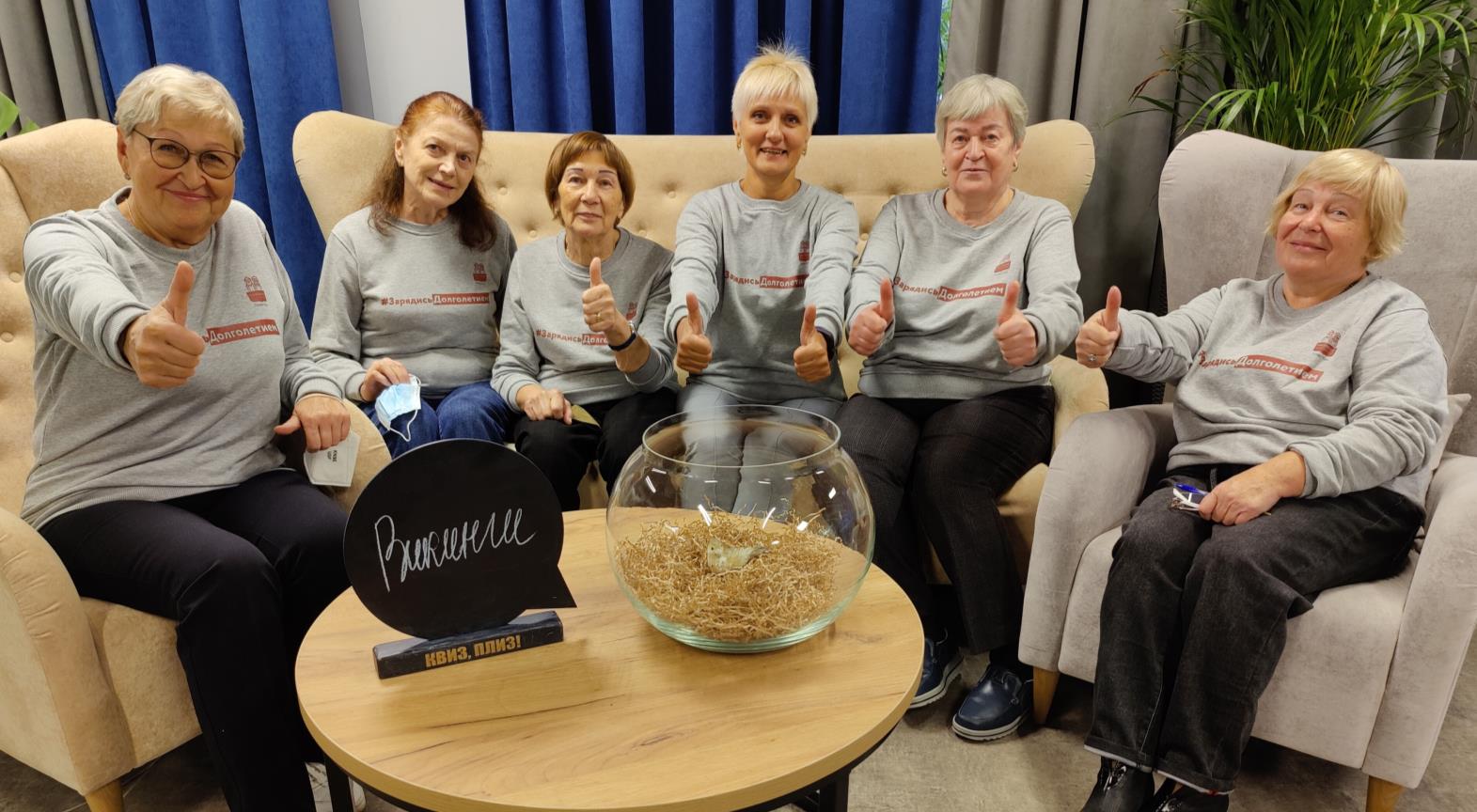 3-е место на городском этапе Интеллектуальная игра «Квиз, Плиз!»
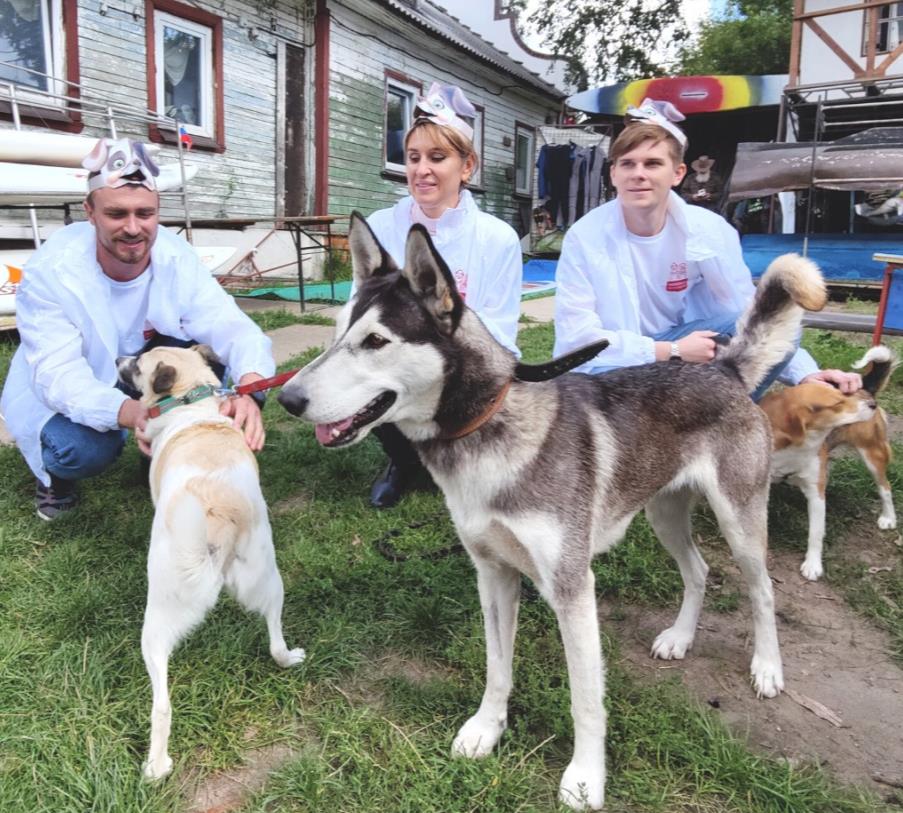 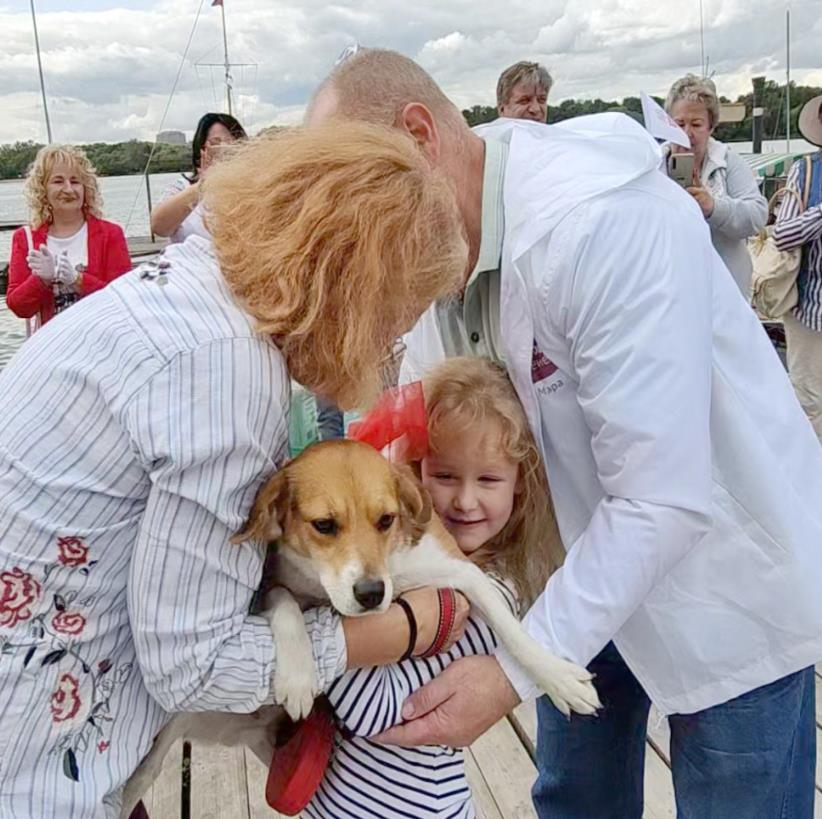 Сотрудники отдела социальных коммуникаций и активного долголетия в 2021 году  создали проект «Пушистым - шанс»
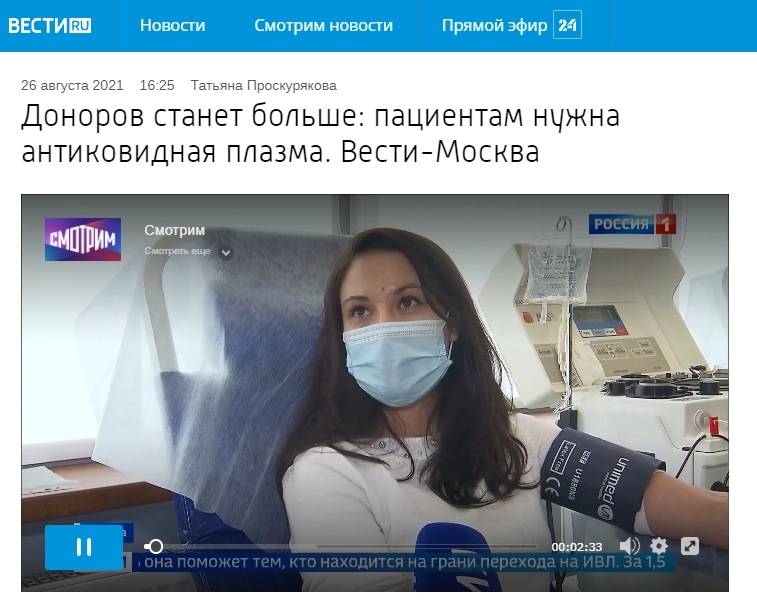 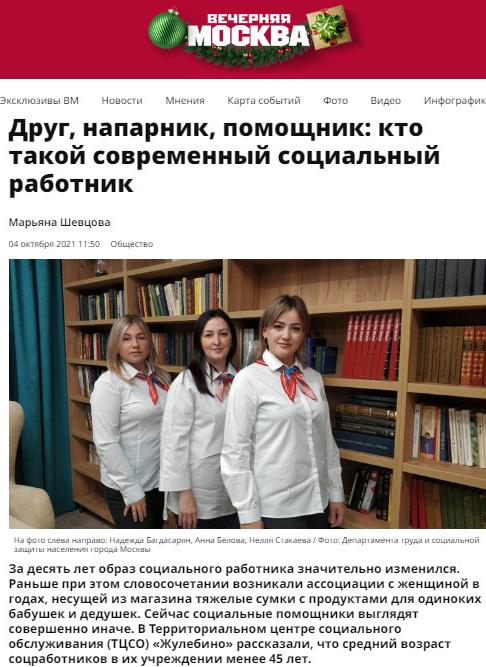 В 2021 год было размещено 547 статей в городских, районных и интернет-изданиях.
На федеральных телевизионных каналах вышло 19 сюжетов о работе ТЦСО «Жулебино» и филиалов
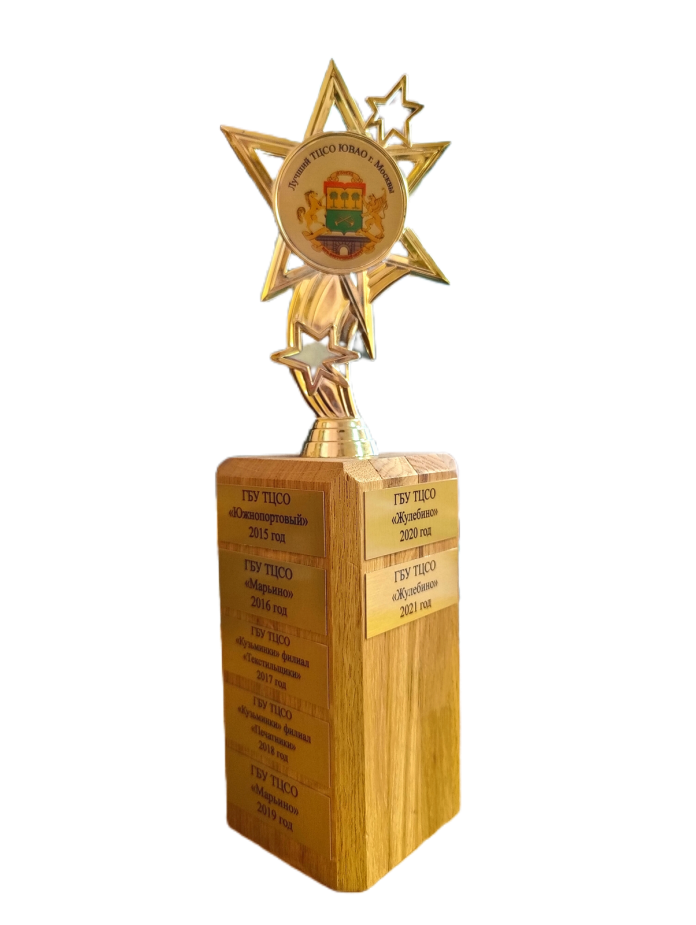 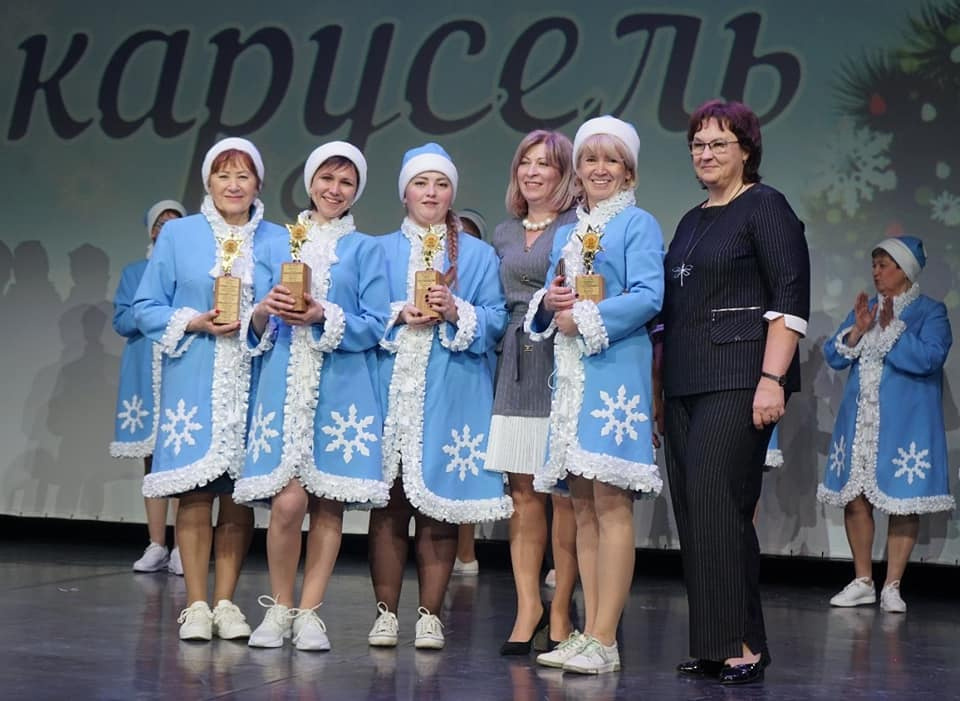 Вот уже второй год подряд ТЦСО "Жулебино" признан 
лучшим территориальным центром ЮВАО г. Москвы
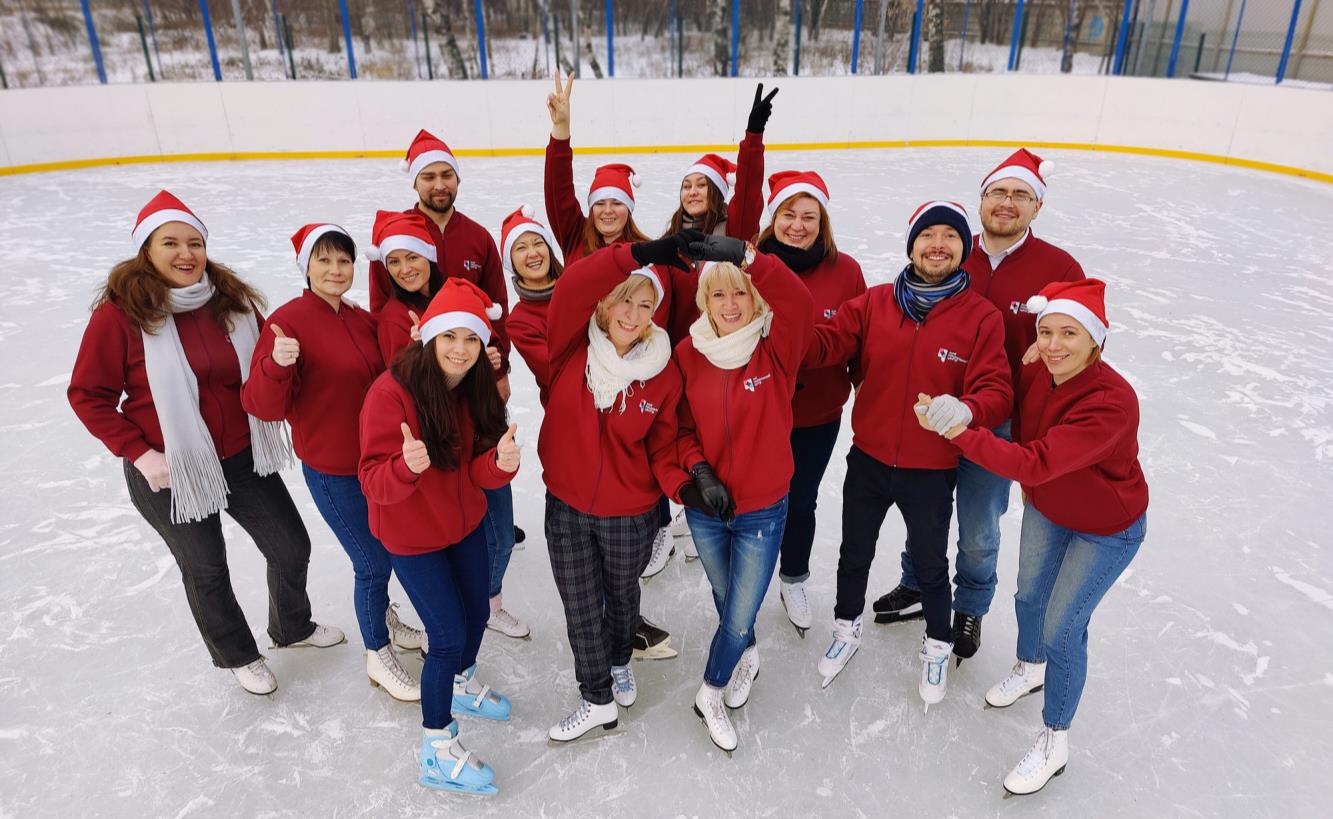 СПАСИБО ЗА ВНИМАНИЕ!